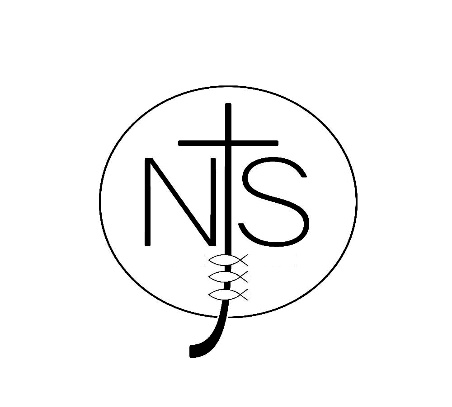 Possible Kit List which all needs to be clearly labelled with name and school. ALL IN ONE RUSACK THAT YOUR CHILD CAN CARRY!
Pyjamas
Wash kit inc  a small towel
Clothing for day 2 (day 1 – what they’re wearing when coming to school)
Pants and socks plus a spare?
Waterproof coat (wearing)
Indoor trainers – that can get dirty too (packed)
Wellies (wearing)
Sun cream/ Sun glasses/hat – if needed.
Torch/teddy for night time 
Waterbottle
NO Electrical devices – NO FOOD or SNACKS (due to allergies)